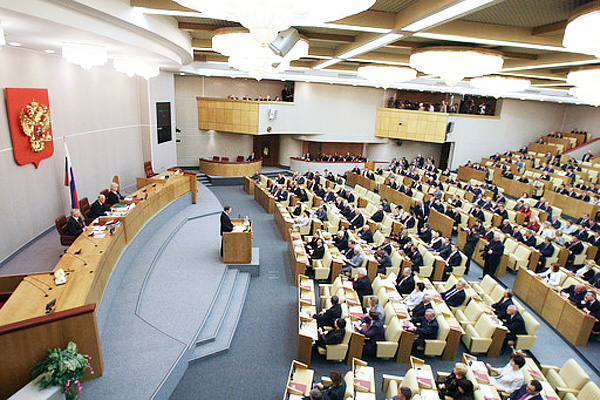 Государственная дума российской федерации
I Созыв
Государственная дума России I созыва, или V Государственная дума.
Полное официальное название: Государственная Дума Федерального Собрания Российской Федерации первого созыва.
Срок полномочий:
Дата начала: 12 декабря 1993 года. В соответствии с пунктом 7 раздела второго Конституции Российской Федерации (в ред. до 31 декабря 2008 г.) Государственная Дума первого созыва избирается сроком на два года.
Дата окончания: 16 января 1996 года.
	Заседания проводились: с 11 января 1994 года по 23 декабря 1995 года.
	Председатель: Рыбкин, Иван Петрович, фракция Аграрной партии России (АПР). Избран 14 января 1994 года Постановлением Государственной Думы №8-I ГД.
Выборы
Выборы проводились по смешанной системе. 12 декабря 1993 года было избрано 444 депутата: 225 по общефедеральному избирательному округу и 219 по одномандатным избирательным округам. В 5 округах выборы не состоялись, в Чеченской республике не проводились вообще.
	Из 13 избирательных объединений преодолели пятипроцентный барьер 8 блоков:
Деятельность думы
Избиралась на 2 года. Ни у одной партии не было конституционного большинства. Политически отличалась неустойчивостью. Состав фракций в Госдуме постоянно менялся.
	Выразила недоверие правительству (в июле 1995 года). Объявила амнистию находившимся под следствием или под стражей участникам событий 19-21 августа 1991 года, 1 мая 1993 года и 21 сентября — 4 октября 1993 года.
	Приняла 461 закон, из них 310 вступило в действие. Среди принятых - федеральные конституционные законы «Об арбитражных судах в Российской Федерации» и «О Конституционном Суде Российской Федерации», «О референдуме Российской Федерации»; первая часть Гражданского кодекса; Семейный, Водный, Арбитражный процессуальный кодексы.
Фракции и группы
Левые: 
фракция КПРФ,АПР
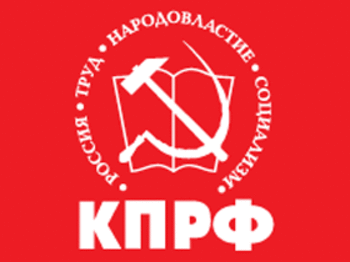 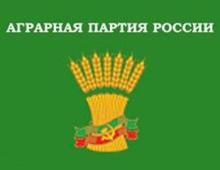 Центристы: ЖР, ПРЕС, ДПР, НРП, Россия и Стабильность
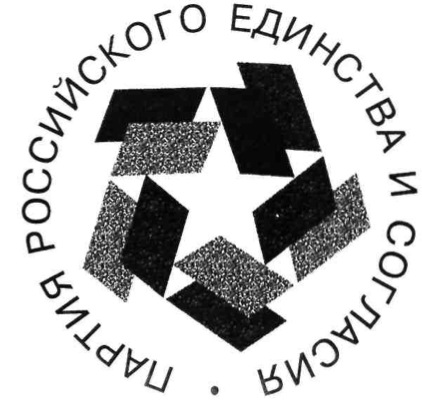 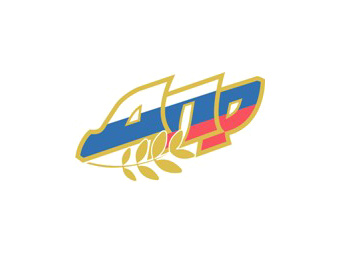 Фракции и группы
Радикалы: 
ЛДПР, Российский путь, Держава
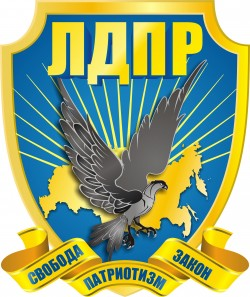 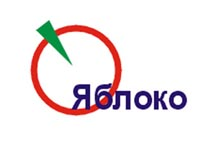 Либералы: ДВР(Демократический выбор России), ЯБЛоко, ЛДС 12 декабря
Известные депутаты
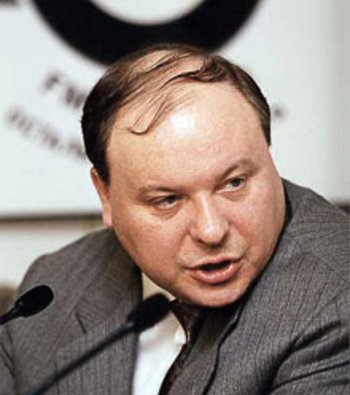 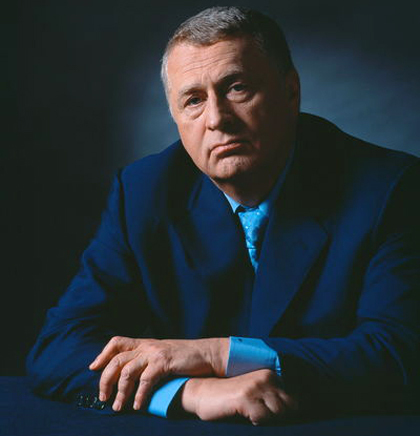 Гайдар, Егор Тимурович( ДВР )


Жириновский, Владимир Вольфович
( ЛДПР )

Мавроди, Сергей Пантелеевич


Чубайс, Анатолий Борисович
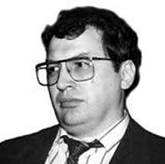 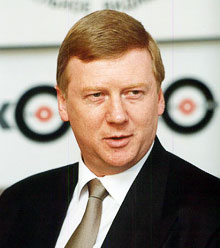